World Historical Political Cartoons
An Arkansas Perspective

All images are from the following collections:
John Kennedy Cartoon Collection, 1935-1988, UALR.MS.0023. UALR Center for Arkansas History and Culture, Arkansas Studies Institute, Little Rock.
Bill Graham Cartoon Collection, 1945-1985. UALR Center for Arkansas History and Culture, Arkansas Studies Institute, Little Rock.
Economics
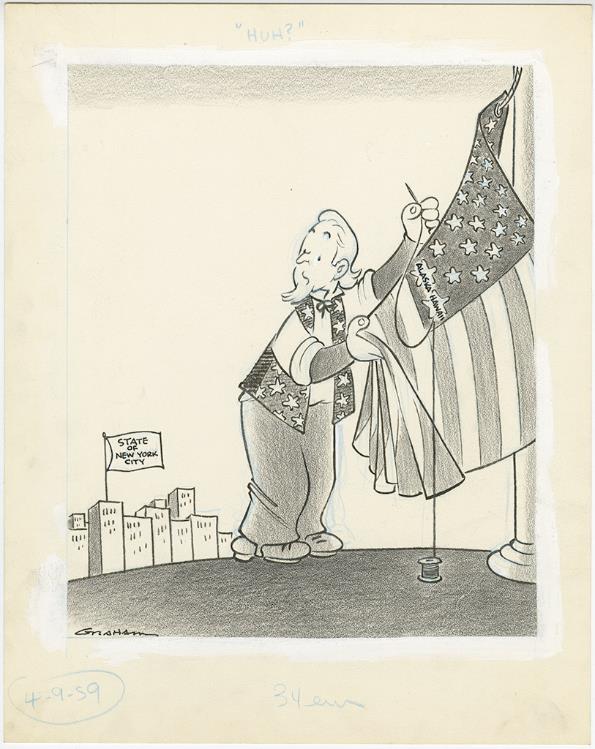 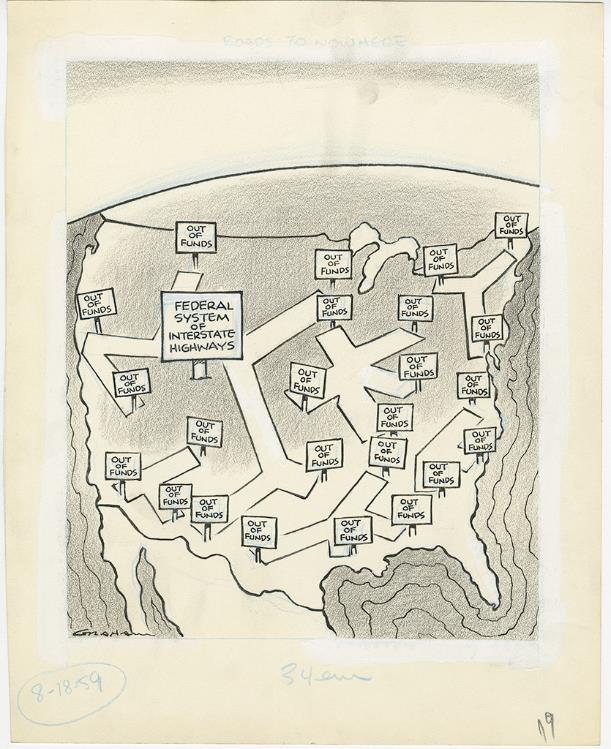 Economics
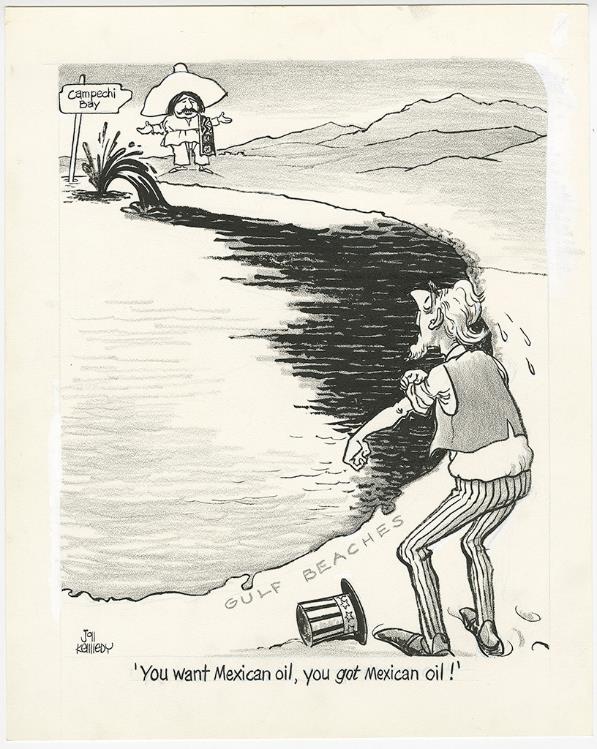 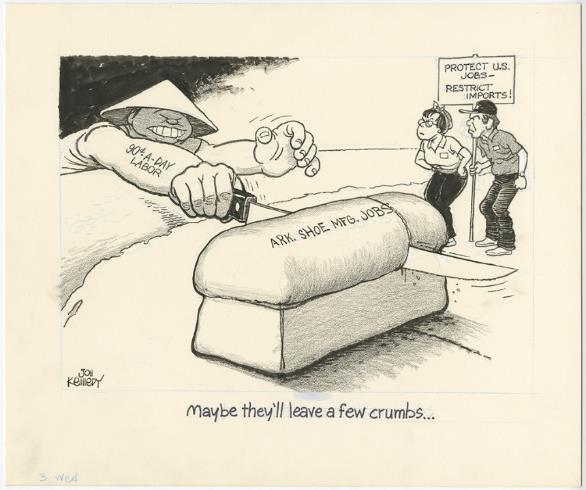 The Cold War
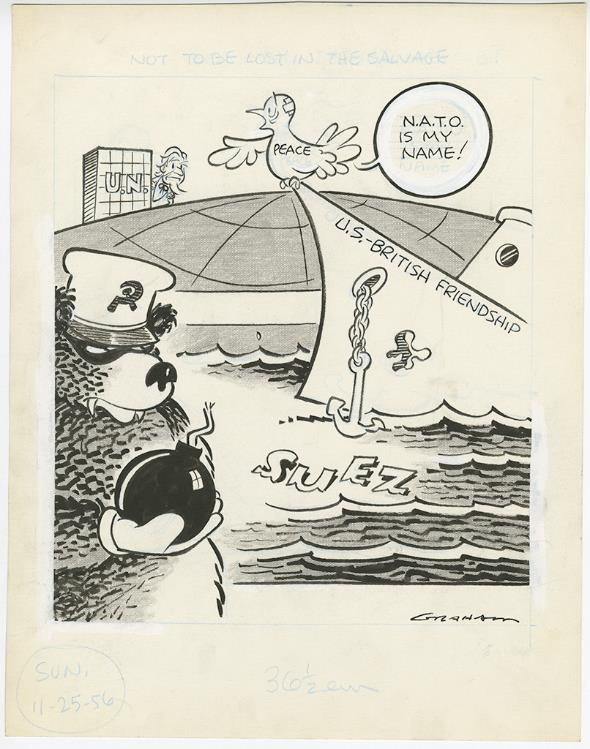 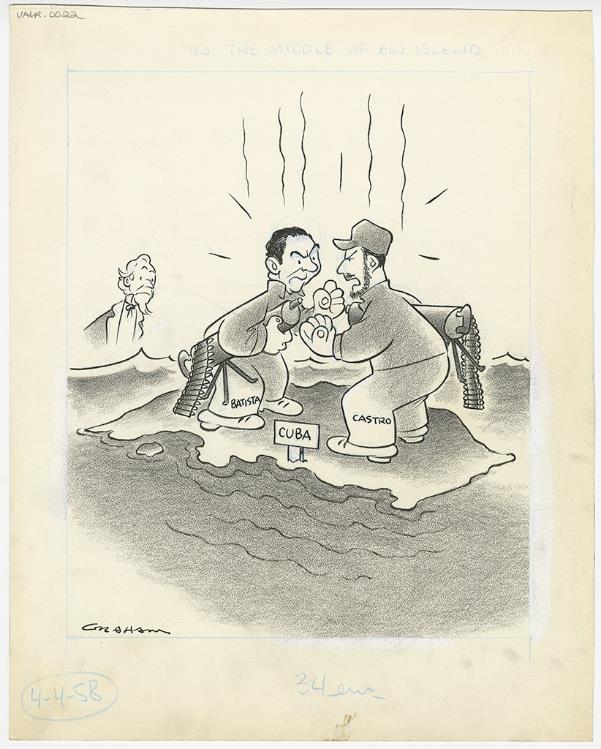 The Cold War
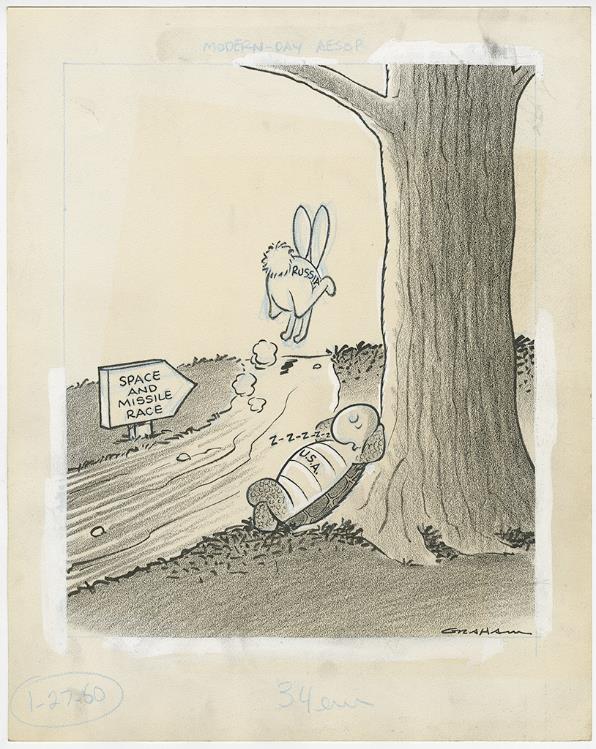 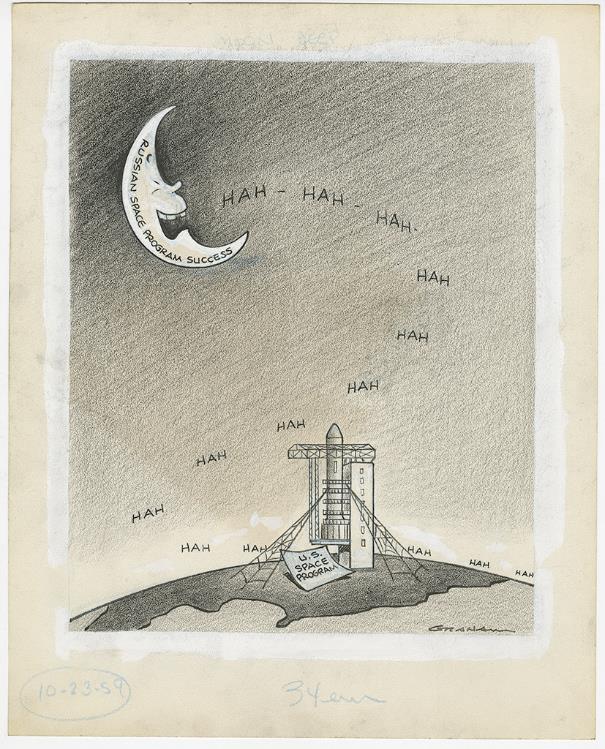 The Cold War
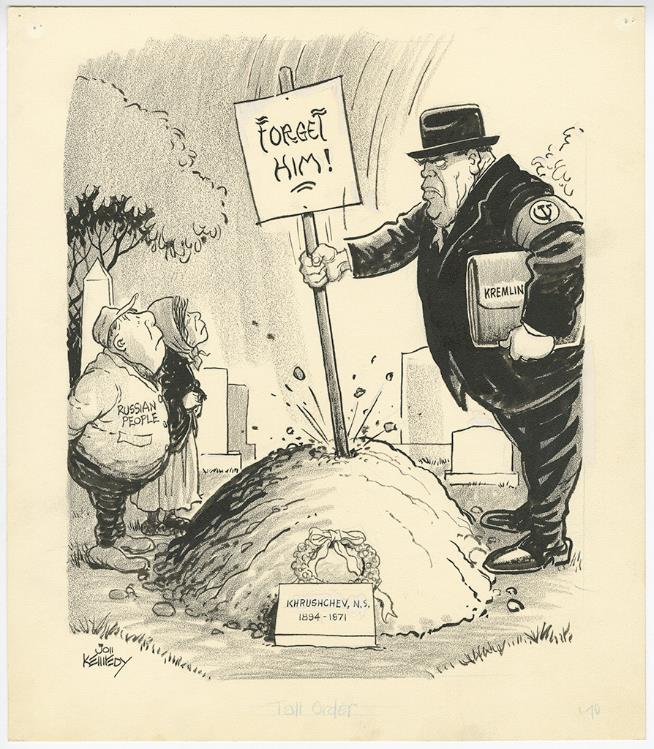 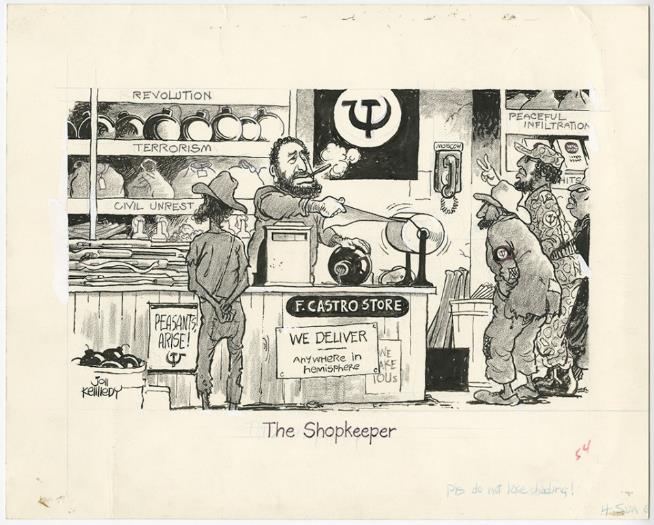 The Cold War
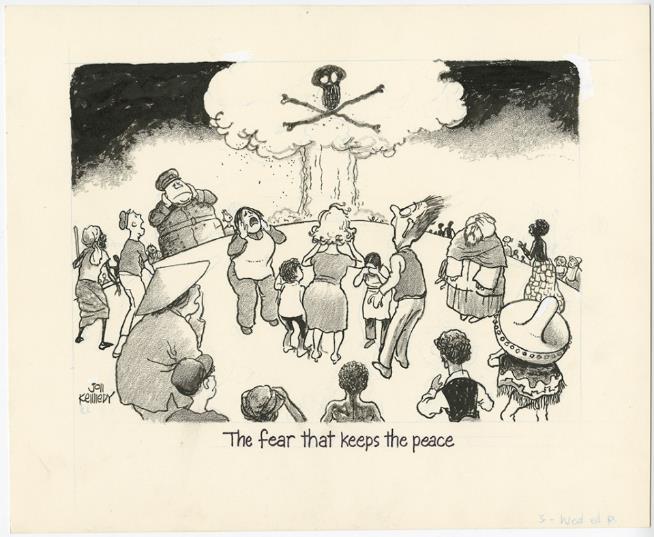 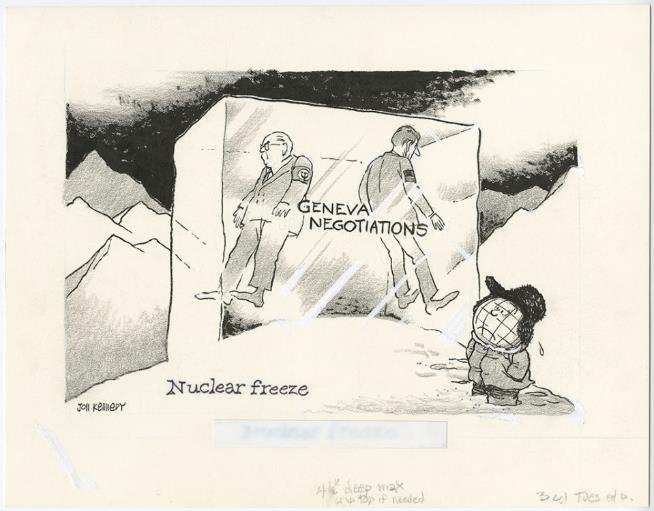 The Cold War
World War II
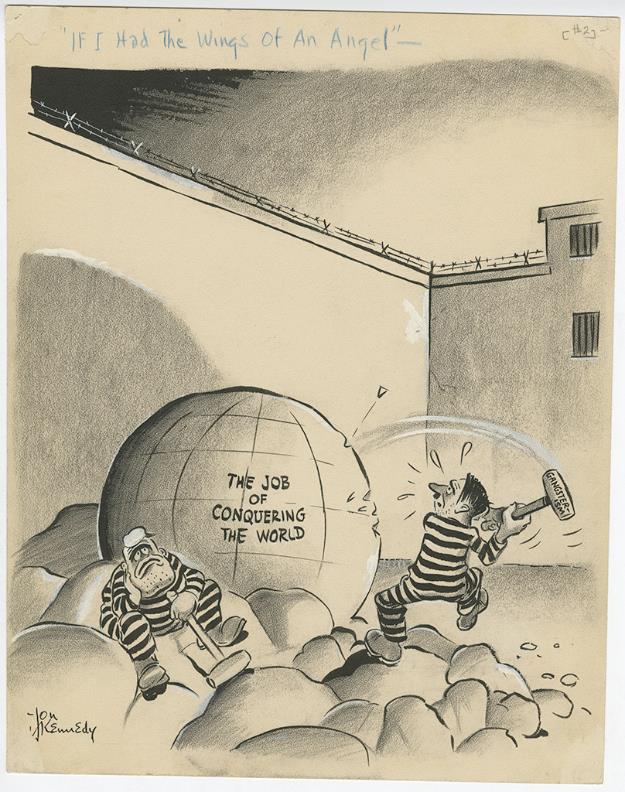 World War II
Vietnam War
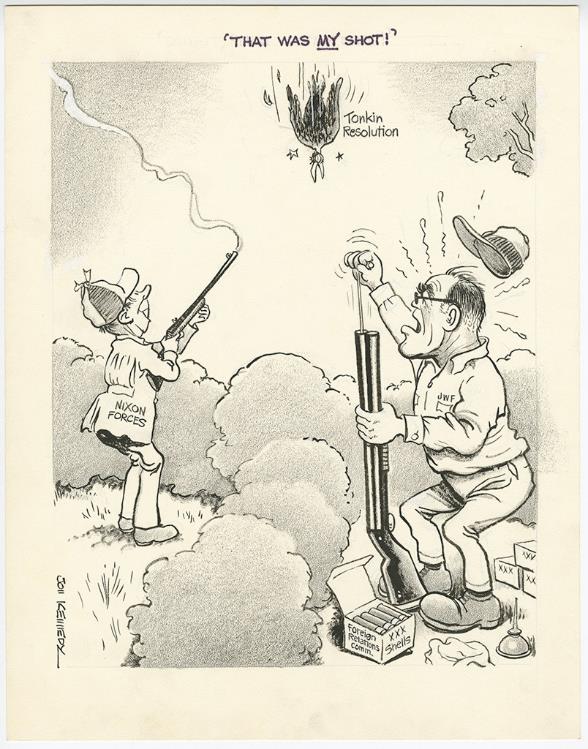 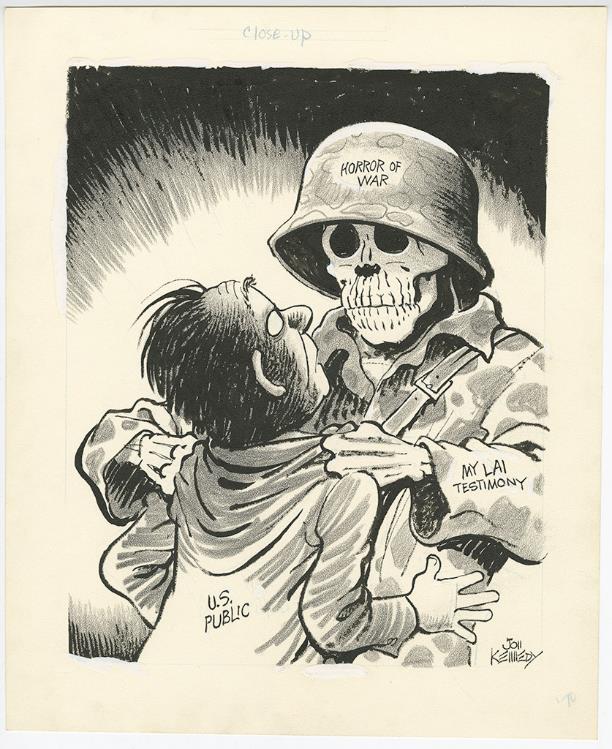 Vietnam War
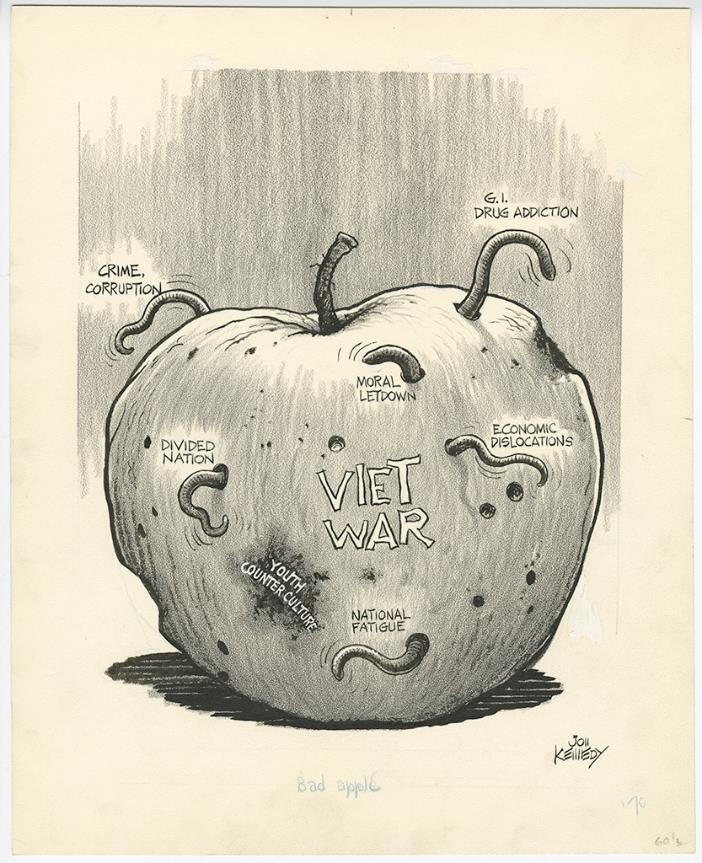 Conflict in the Middle East
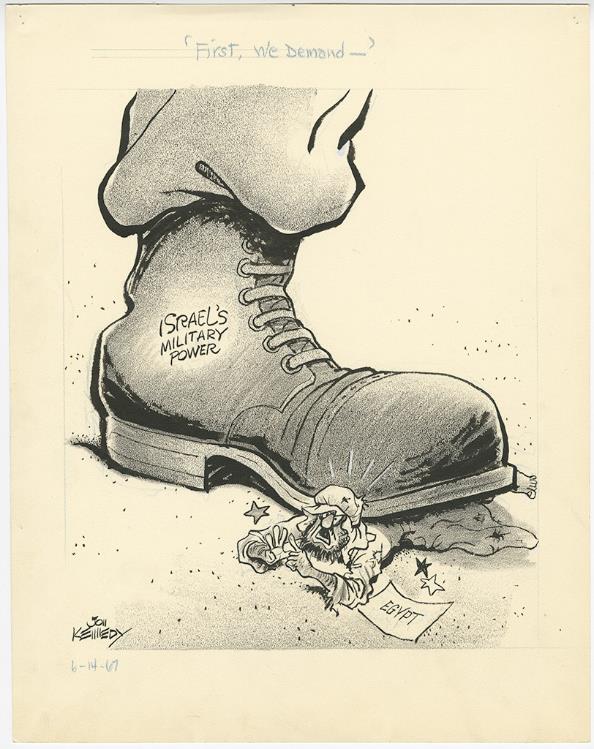 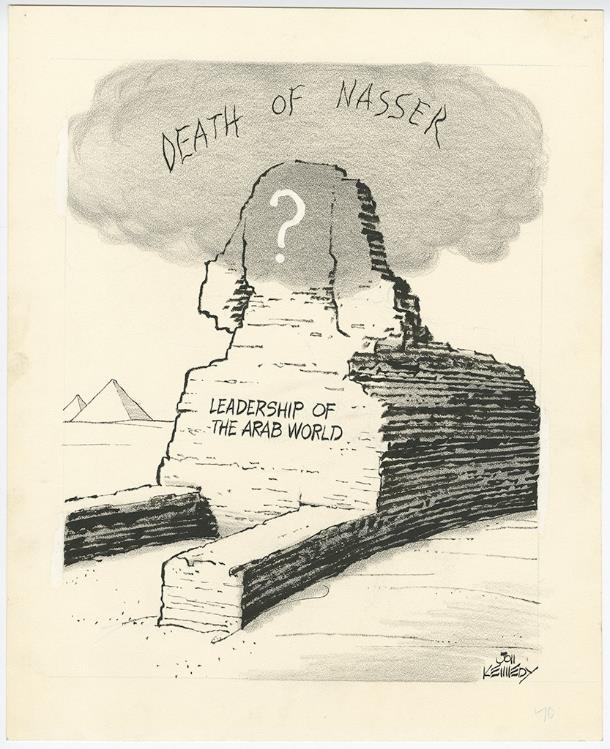 Conflict in the Middle East
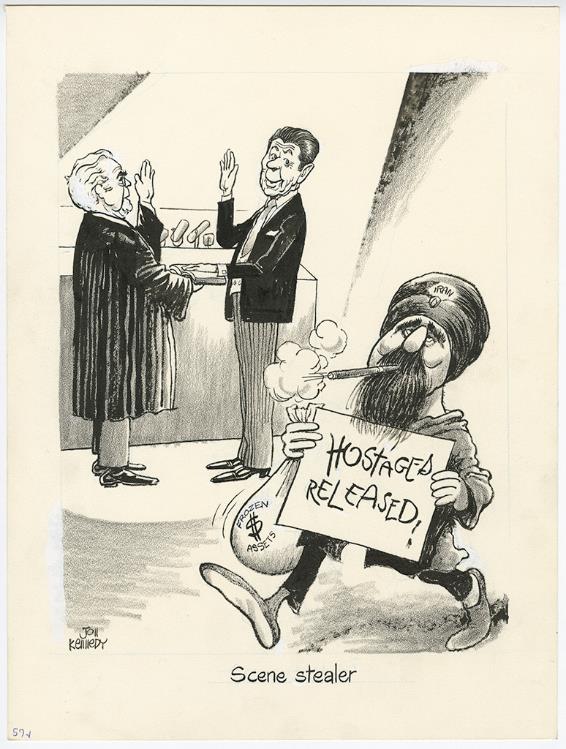 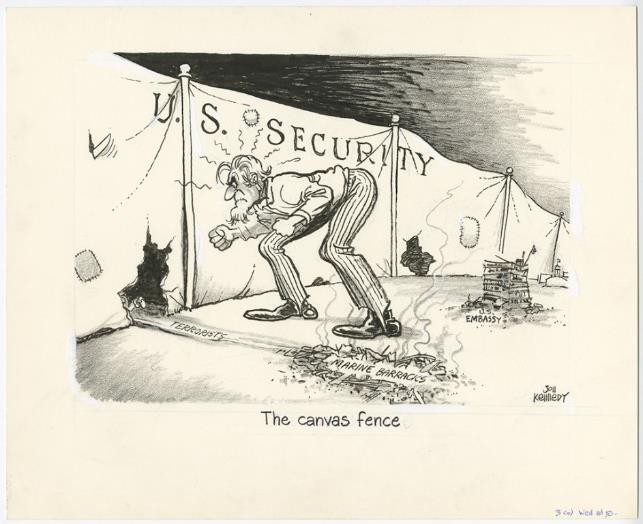 Conflict in the Middle East
Gender Equality
Education
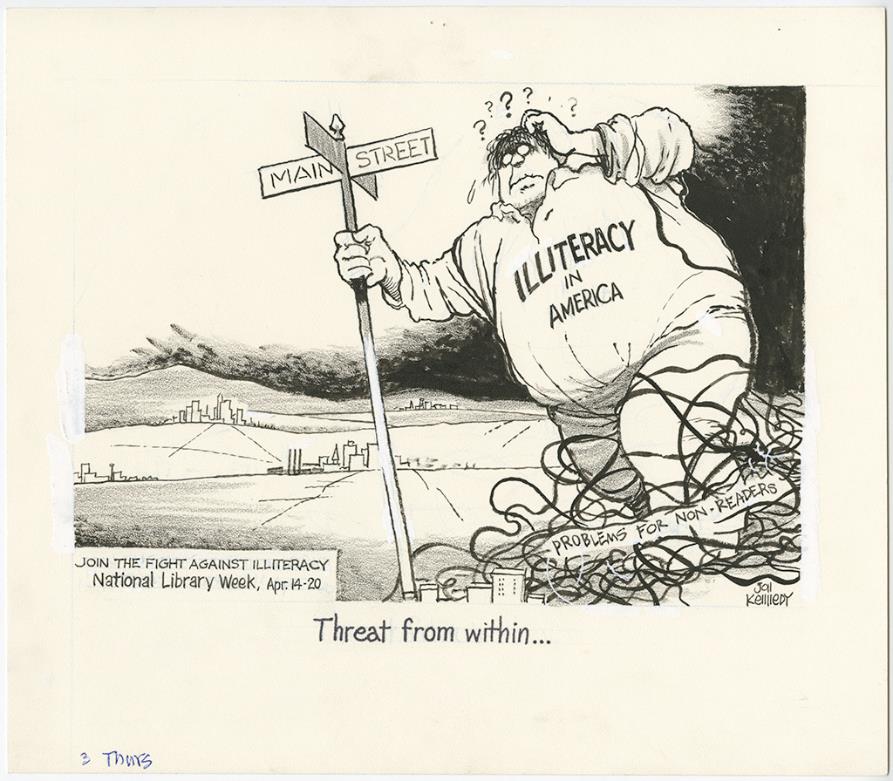